Opern day 2 febbraio 2016
Momenti per accogliere i nostri piccoli
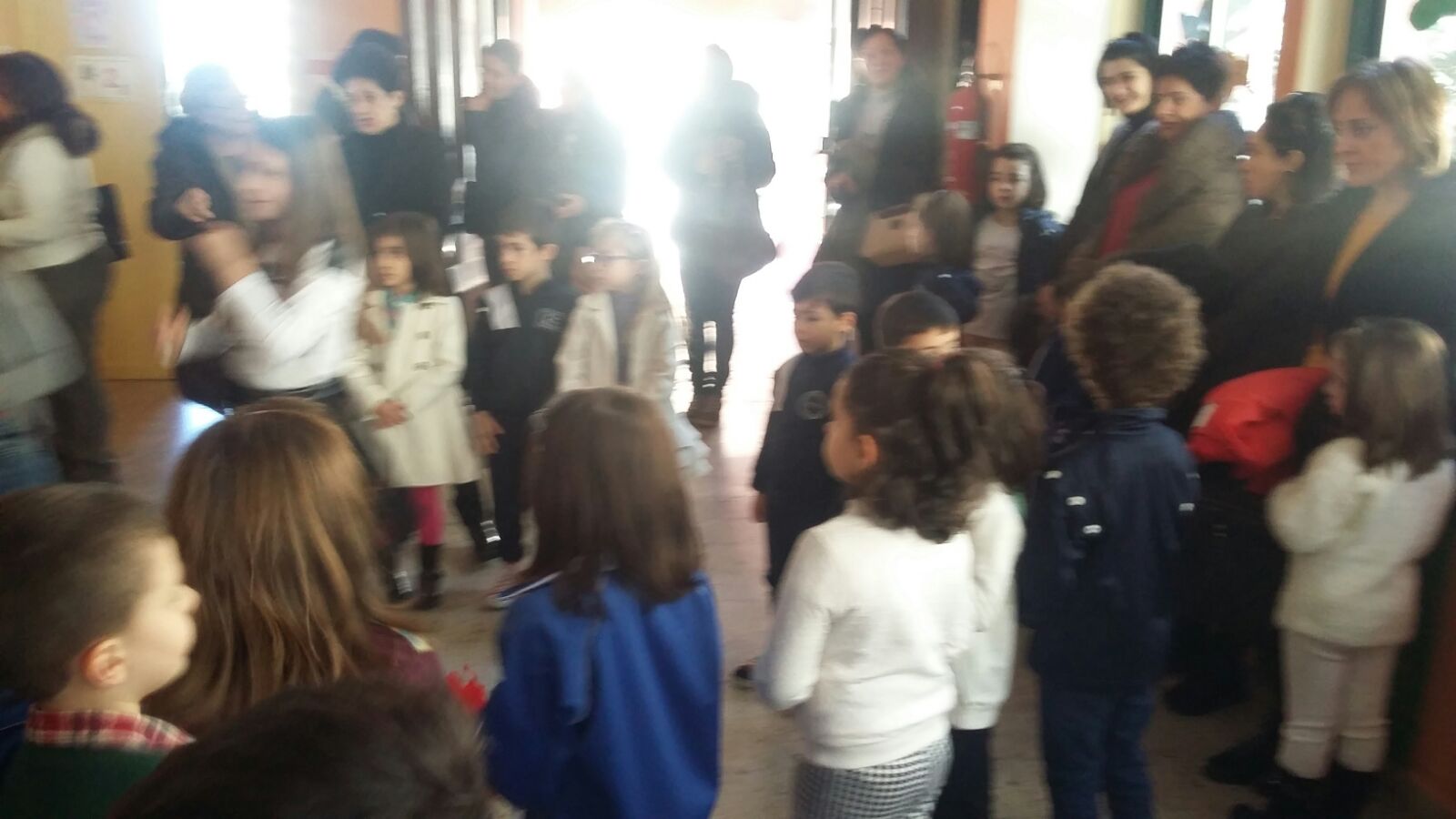 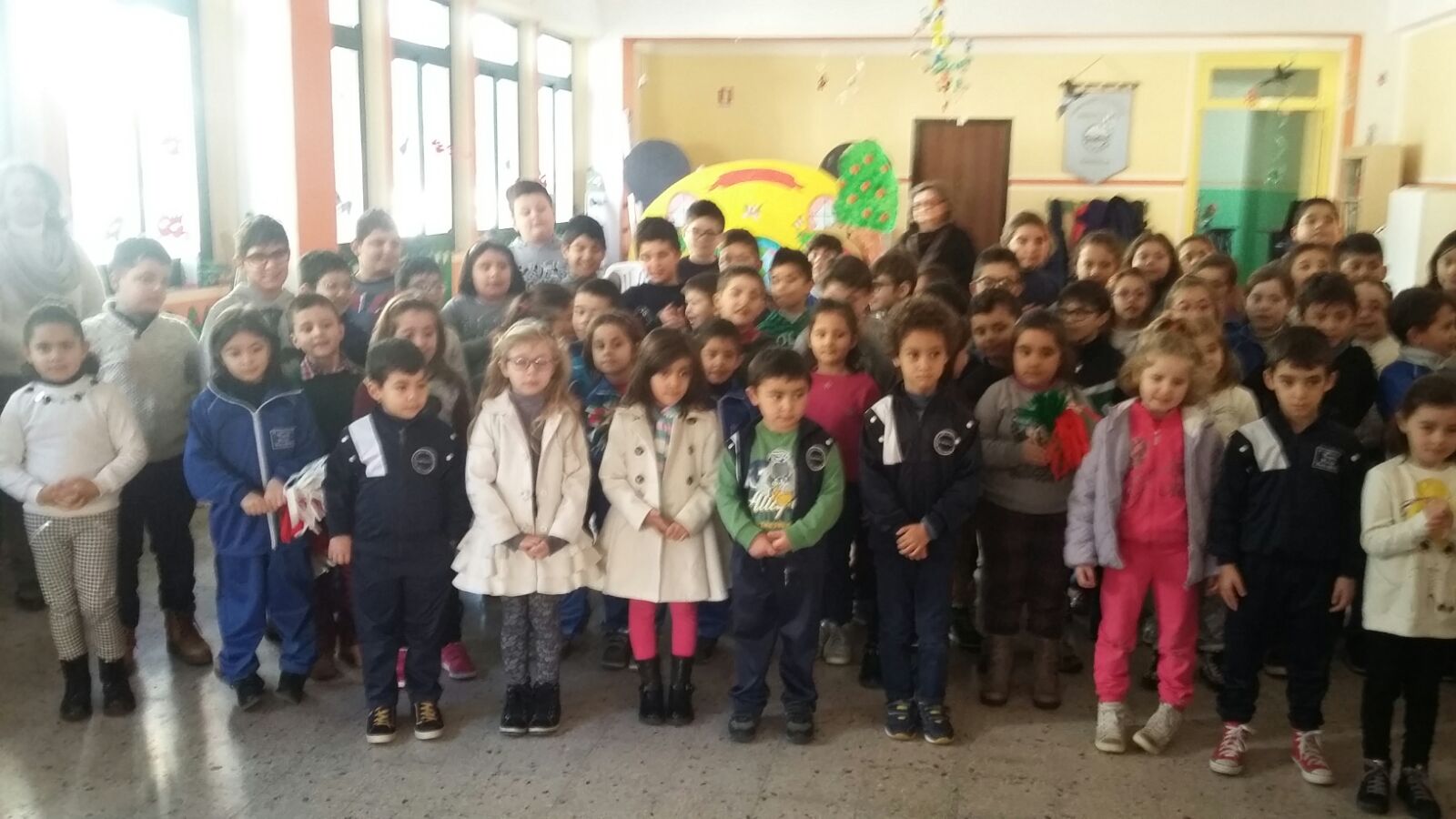 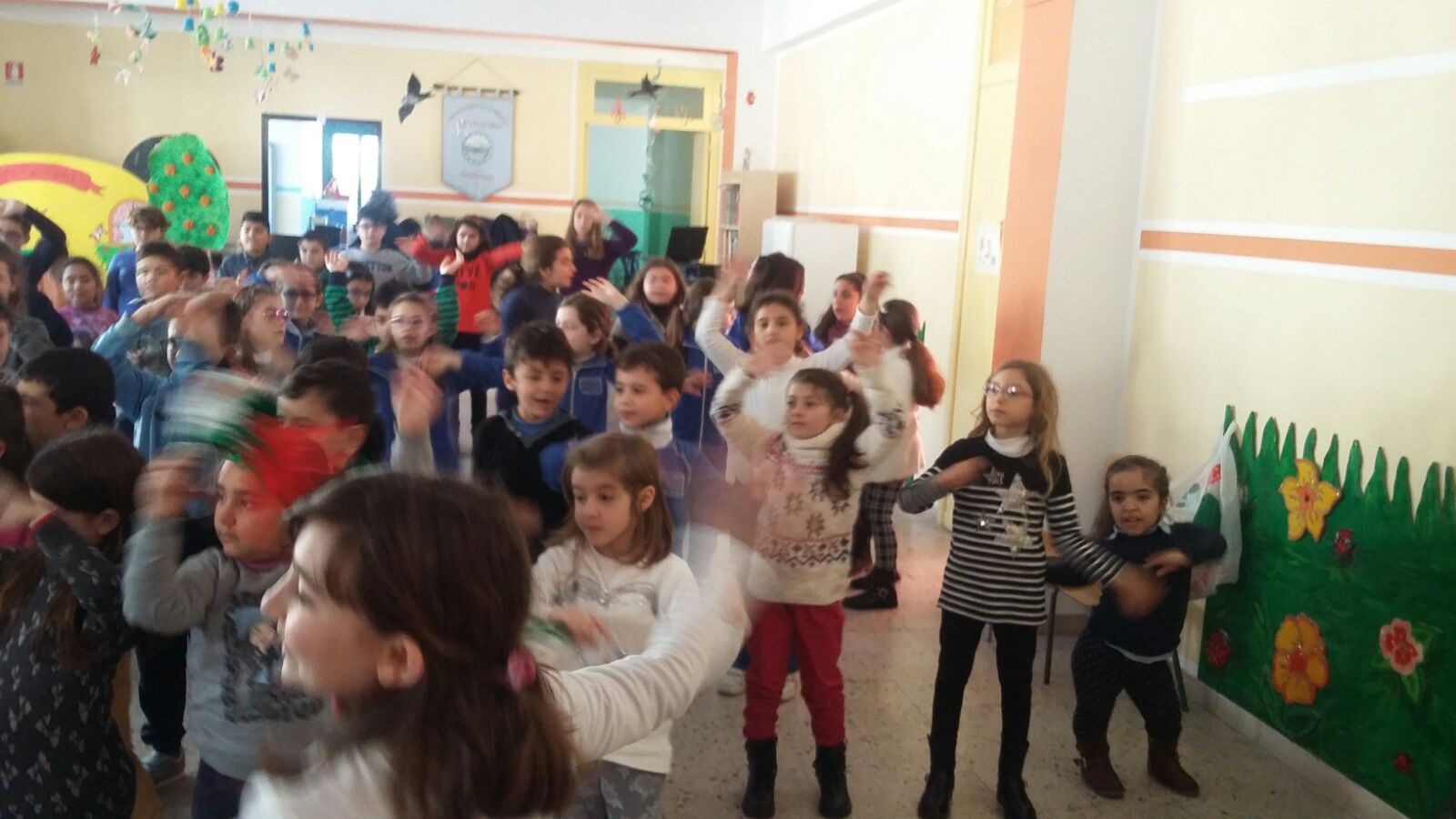 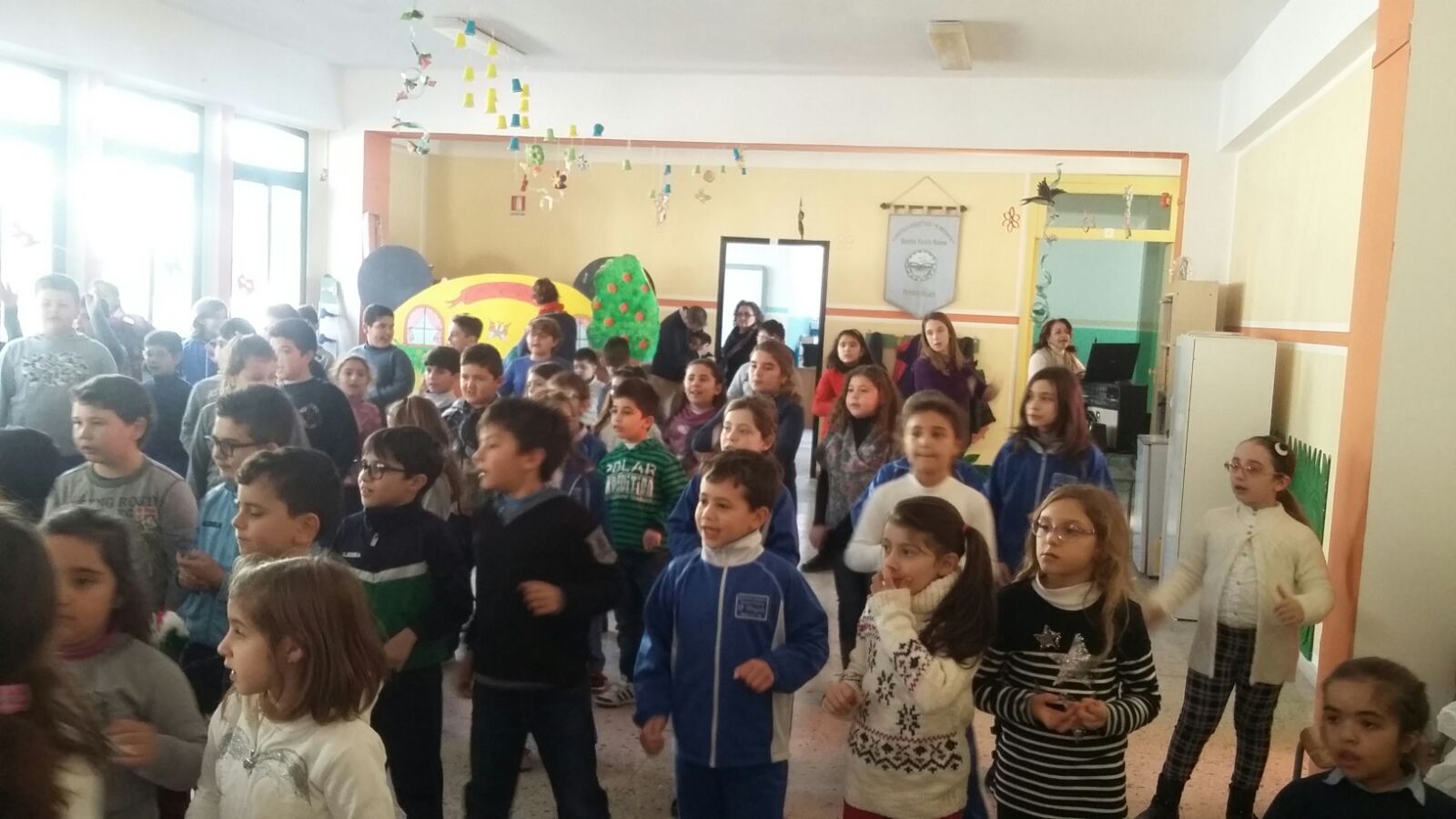 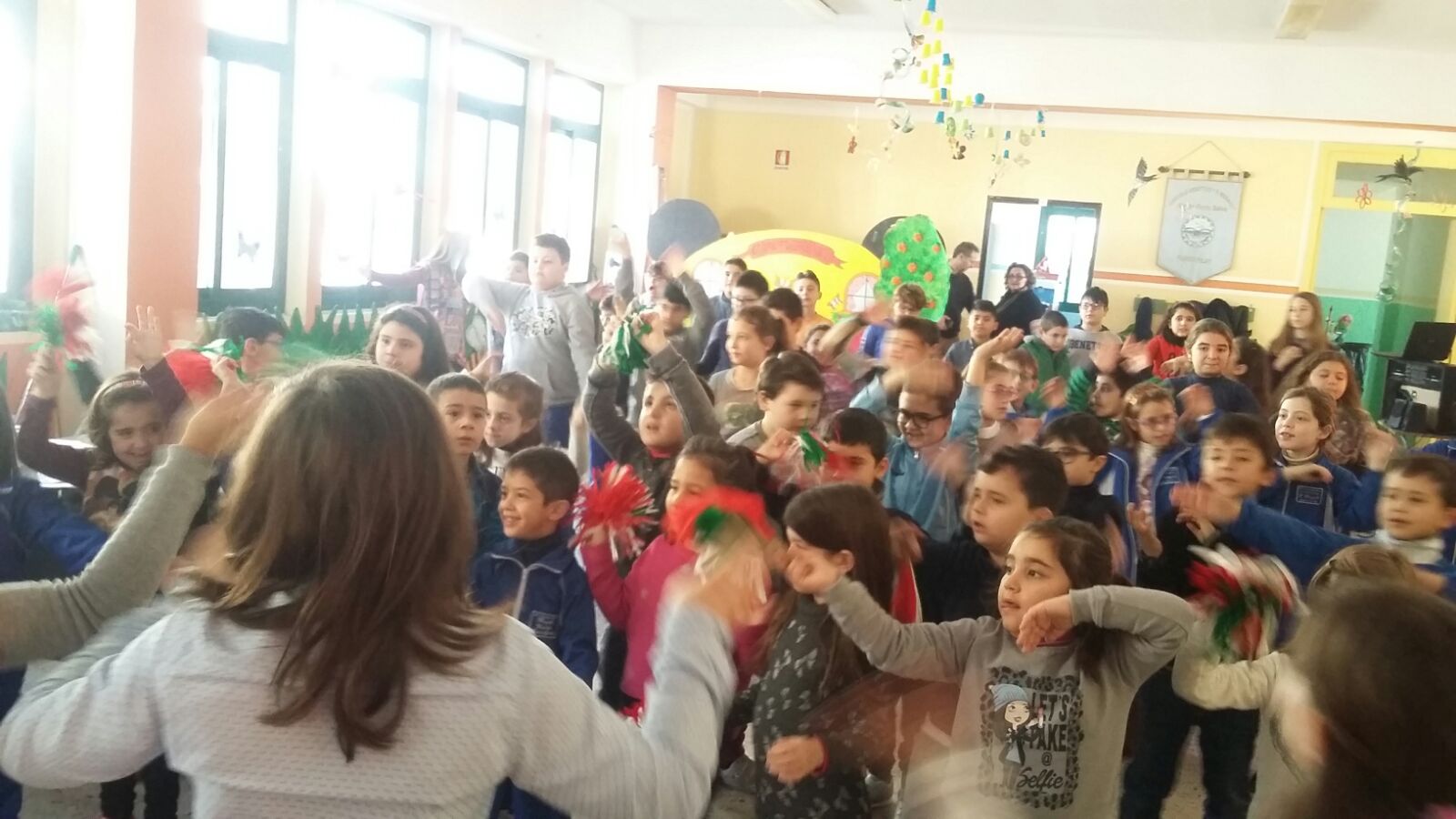 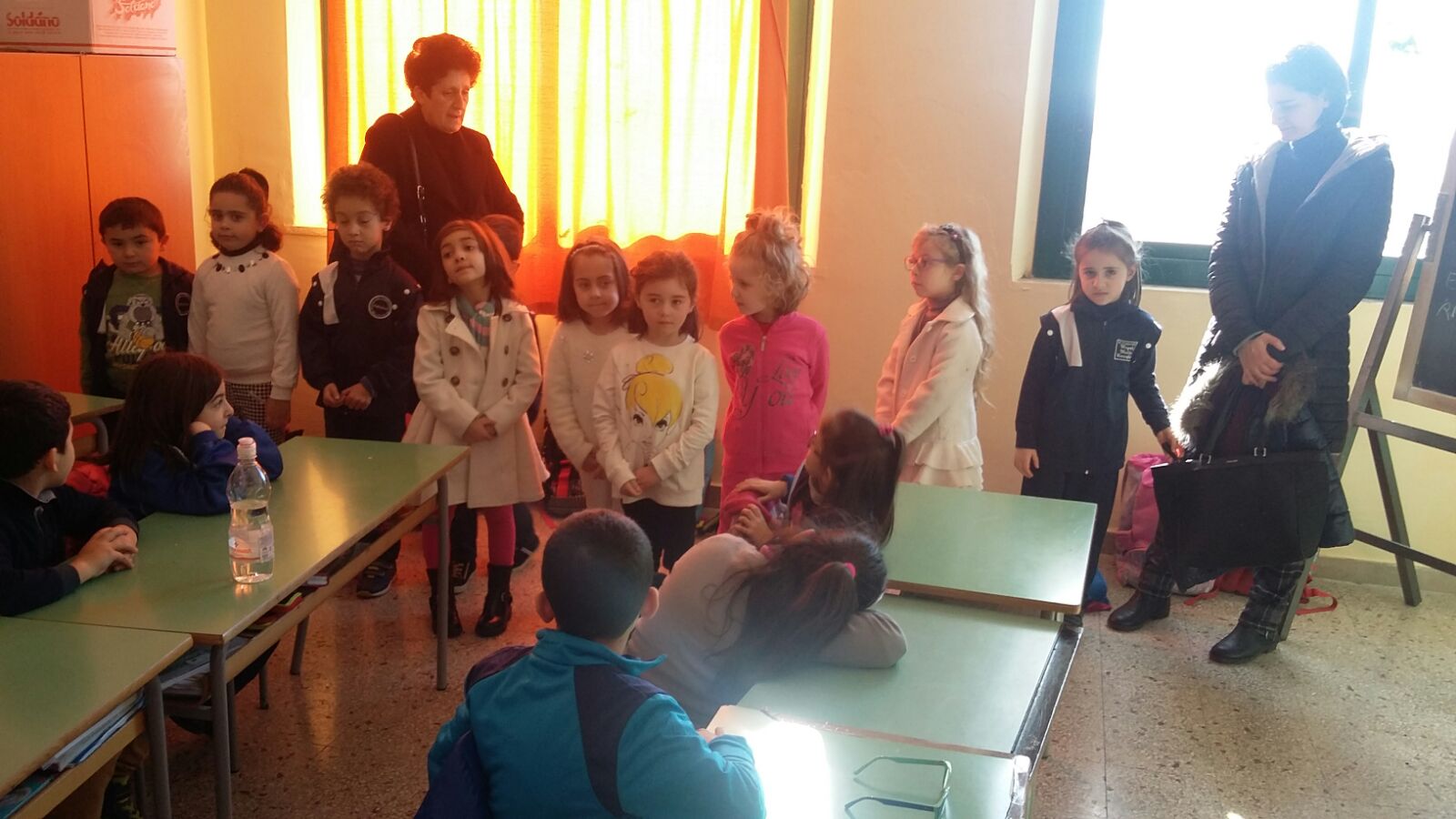